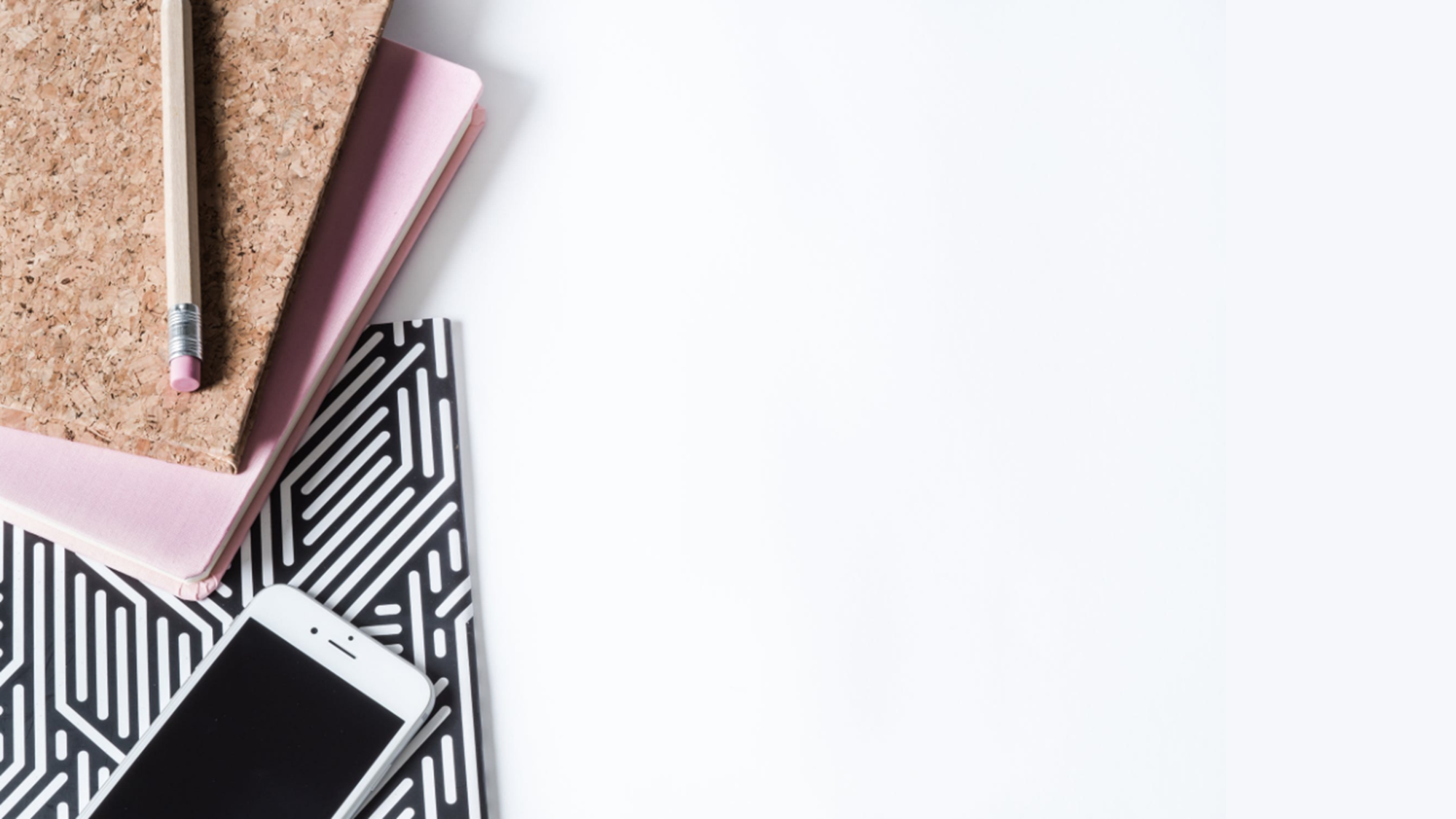 BY YUSHEN
YOUR LOGO
二年级数学下册
没有括号的两极混合运算
TWO POLE MIXED OPERATION WITHOUT BRACKETS
授课人：PPT818
授课时间：20XX
5.2
01
学习目标
掌握乘加、乘减以及除加、除减的运算顺序，并能正确地进行计算。（重点）
理解在乘加、乘减以及除加、除减的算式中先算乘、除，后算加、减的算理。（难点）
02
复习导入
说出各题的运算顺序，再计算出结果。
15÷3×4
12+32+40
=44+40
=84
=5×4
=20
从左到右计算
从左到右计算
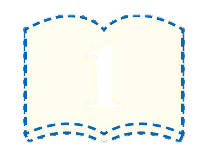 1
03
探索新知
知识点
不含括号的两级混合运算的运算顺序
跷跷板乐园一共有多少人？
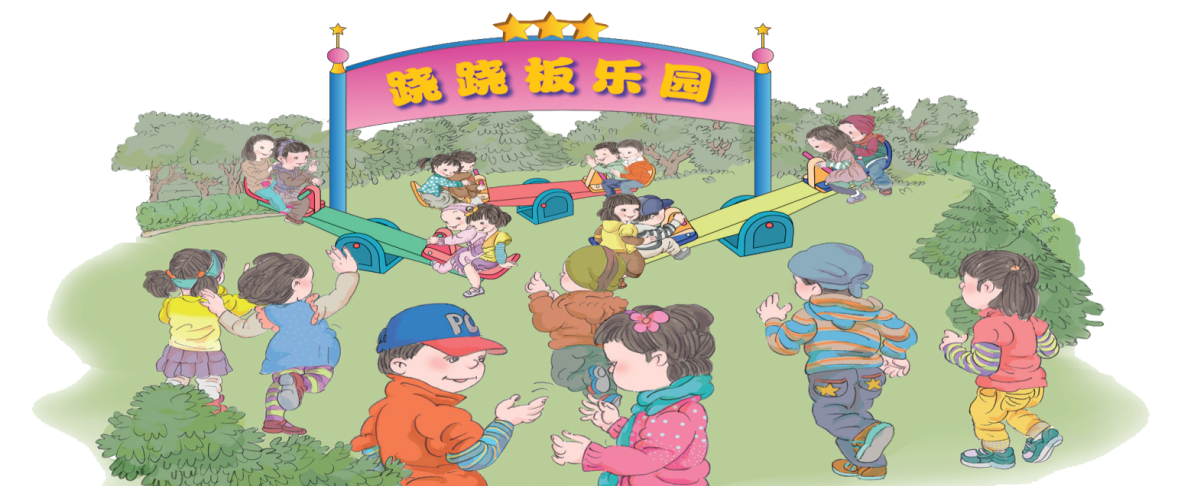 想一想，先算什么，再算什么？怎样列式计算？
03
探索新知
方法一：分步计算
①跷跷板上有多少人？
3×4=12（人）
②跷跷板上加草地上一共多少人。
12+7=19（人）
答：跷跷板乐园一共19人。
方法二：列综合算式计算
①跷跷板上的人数+草地上的人数。
①草地上的人数+跷跷板上的人数。
3×4+7＝
7+3×4＝
03
探索新知
3×4+7
7+3×4
说一说，这两道算式的计算顺序是怎样的？
=12+7
=19
=7+12
=19
提示：
算式里同时出现加减法和乘除法，属于两级运算。
04
知识提炼
不含括号的两级混合运算的运算顺序：在没有括号的算式里，如果有乘、除法，又有加、减法，要先算乘、除法，后算加、减法。
05
小试牛刀
（选自教材P48 做一做）
下面各题第一步要先算什么？把它圈出来。
20－8÷2
7×5－3
4+4×6
81÷9+2
1.(选自教材P50 T4)想一想每道题先算什么，再计算。
5×6＋13                           45－4×7                         19－48÷6


45÷9＋14                        8÷4×2                            64－40÷8
＝43
＝17
＝11
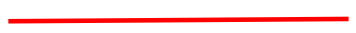 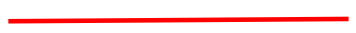 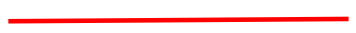 ①
①
①
＝19
＝4
＝59
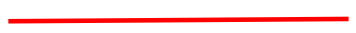 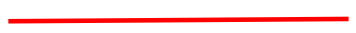 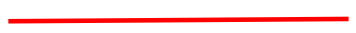 ①
①
①
3
27
13＋56÷7
5×8－18
54÷9÷2
3×7－16
3×6÷2
45－9×3
05
小试牛刀
2.(选自教材P50 T5)在○里填上“＞”“＜”或“＝”。
＝
＜
＜
＜
3.(选自教材P51 T6)先填空，再列综合算式。
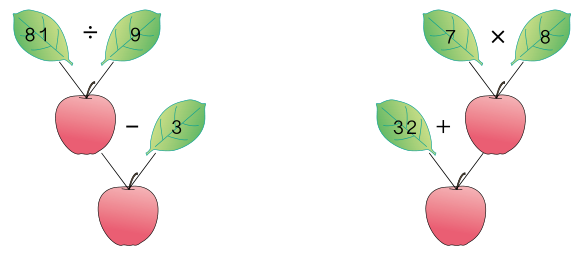 56
9
6
88
81÷9－3=6
32+7×8=88
算式：______________
算式：______________
05
小试牛刀
4.下面的计算对吗？如果不对，在方框中把它改正过来。
（1） 80－45÷5
       ＝35÷5
       ＝7 （       ）
80－45÷5
＝80－9
＝71
×
（2） 3＋2×8
       ＝5×8
       ＝40 （      ）
3＋2×8
＝3＋16
＝19
×
05
小试牛刀
5.计算
32－28÷4
6×8－25
24＋6÷2
51＋5×9
=48－25
=23
=32－7
=25
=24＋3
=27
=51＋45
=96
6.先填空，再列综合算式。
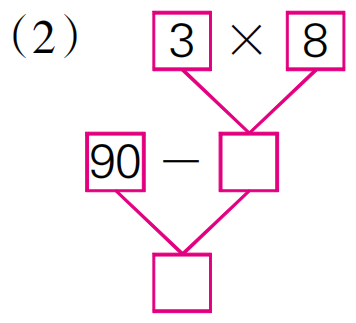 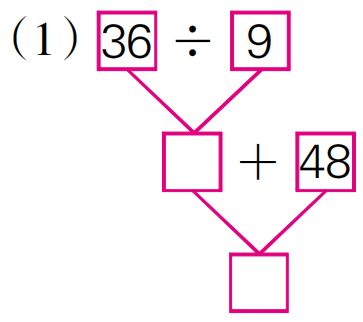 24
4
52
66
90－3×8＝66
36÷9＋48＝52
综合算式：_____________
综合算式：_____________
06
课堂小结
这节课你们都学会了哪些知识
不含括号的两级混合运算的运算顺序：
在没有括号的算式里，如果有乘、除法，
又有加、减法，要先算乘、除法，后算加、减法。
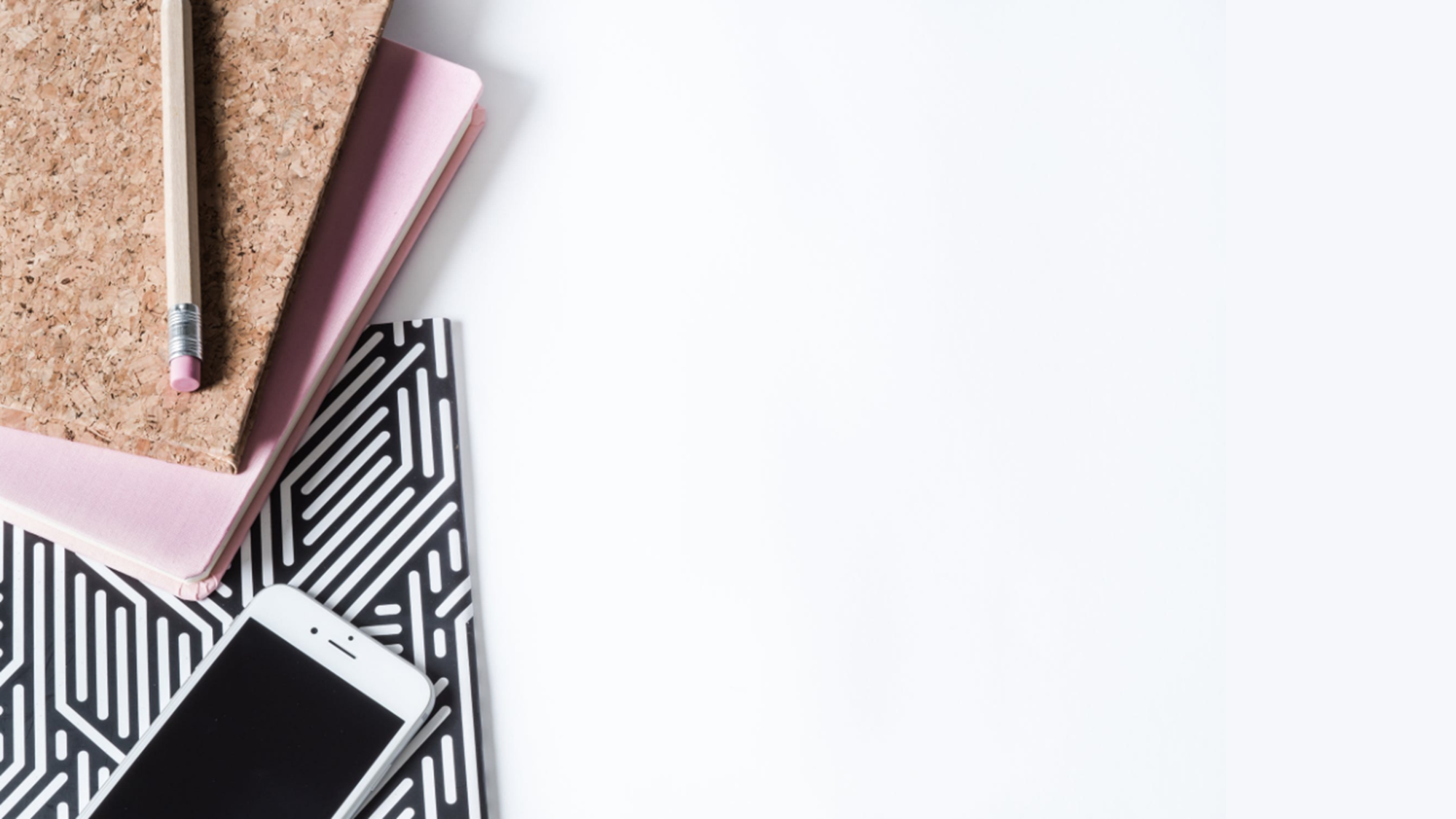 BY YUSHEN
YOUR LOGO
谢谢观看
THANKS FOR WATCHING
授课人：PPT818
授课时间：20XX
5.2